Utjecaj medija na mentalno zdravlje djece i mladih
Istraživanje iz područja odgoja i obrazovanja na školskoj razini uz objavu rezultata istraživanja 18.10.2021. godine na mrežnim stranicama Škole i virtualne knjižnice OŠ Borovo

Siniša Roknić, mag. bibl.

Knjižničar OŠ Borovo
UVOD:
Istraživačka metoda: anonimni anketni upitnik od dvadeset pitanja (Google Forms)
Istraživačka populacija: učenici viših razreda (5.-8.)
Uzorak istraživanja: 116 učenika (od ukupno 321)
Istraživanje uradio: Siniša Roknić, knjižničar OŠ Borovo
Vremensko razdoblje istraživanja: 20. do 30. 09. 2021. godine
Vremensko razdoblje analize i sinteze prikupljenih podataka: 4. do 11.10.2021. 
Rezultati istraživanja javno objavljeni 18.10.2021. godine na mrežnim stranicama virtualne knjižnice OŠ Borovo 
Cilj istraživanja: saznati, pokazati i ukazati koliki je utjecaj medija na mentalno zdravlje djece i mladih, posebice na populaciju djece od jedanaest do petnaest godina.
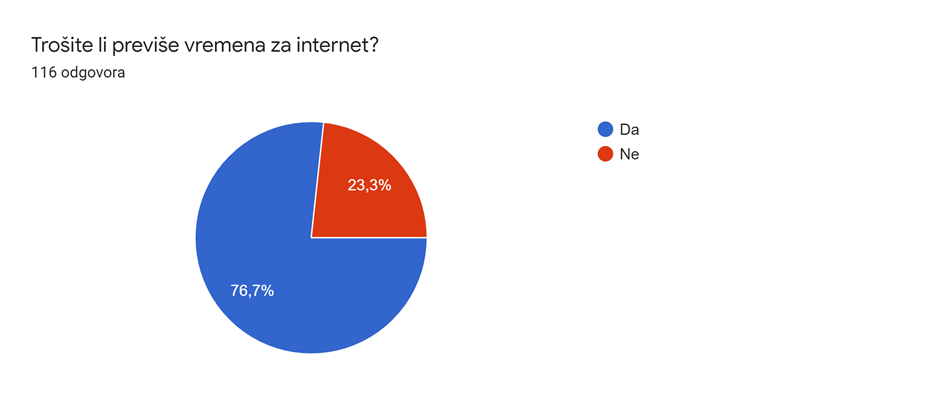 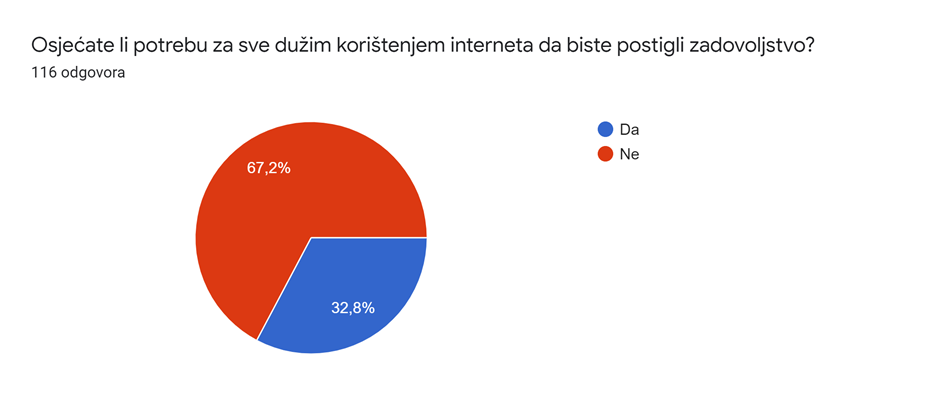 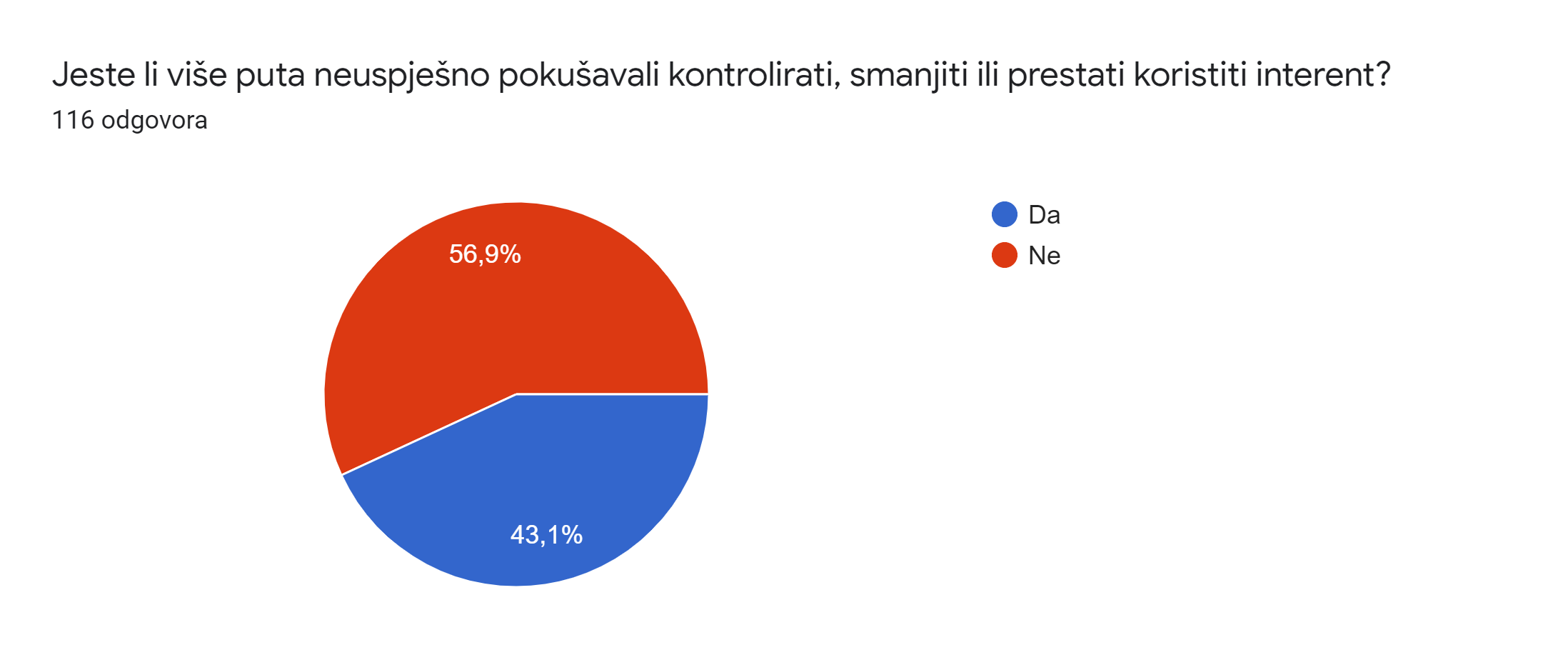 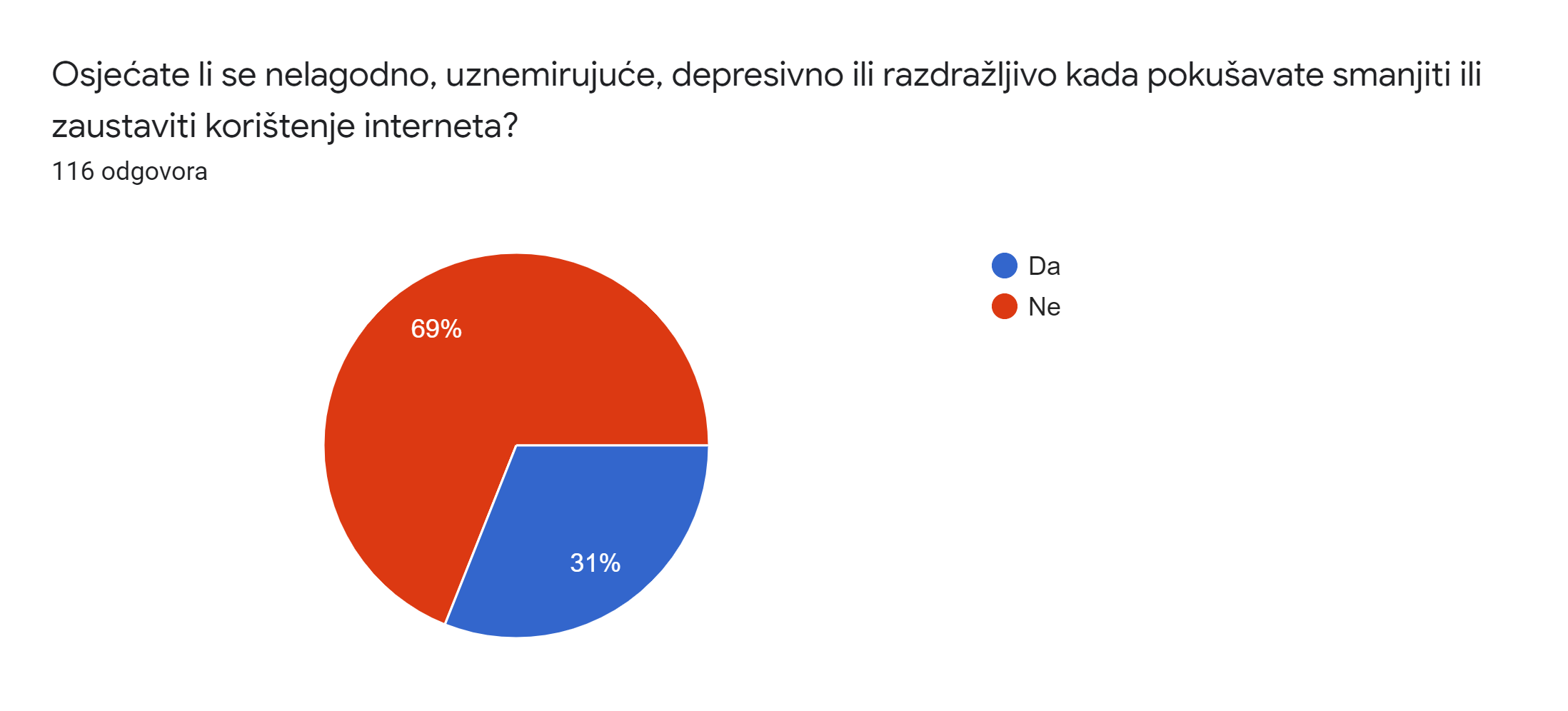 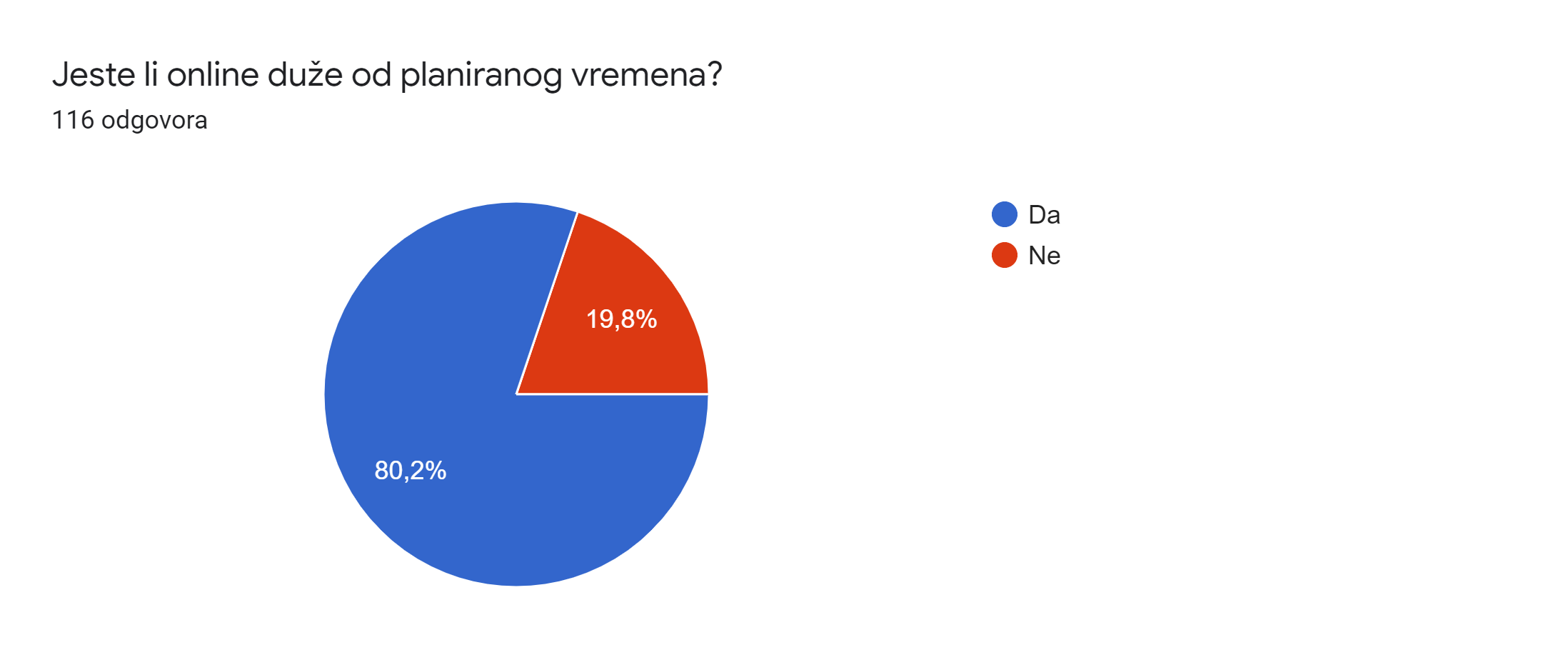 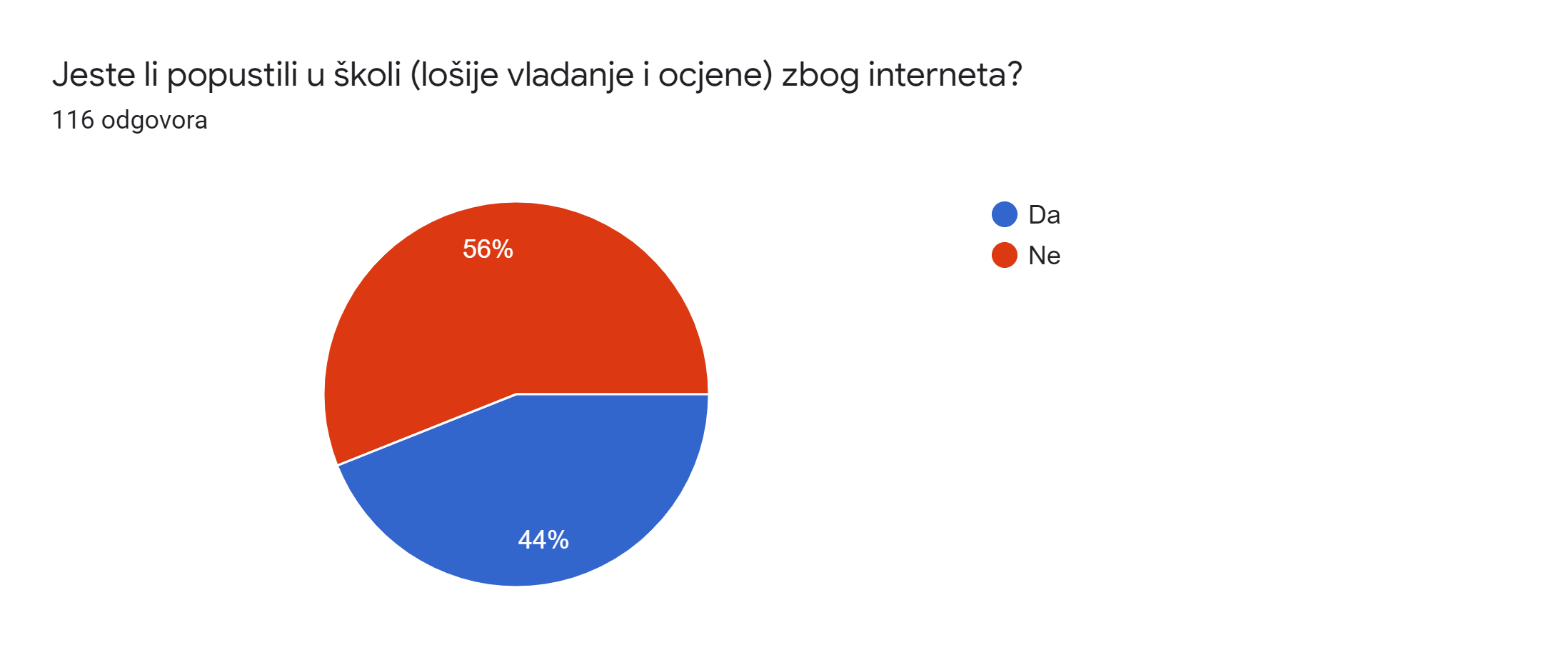 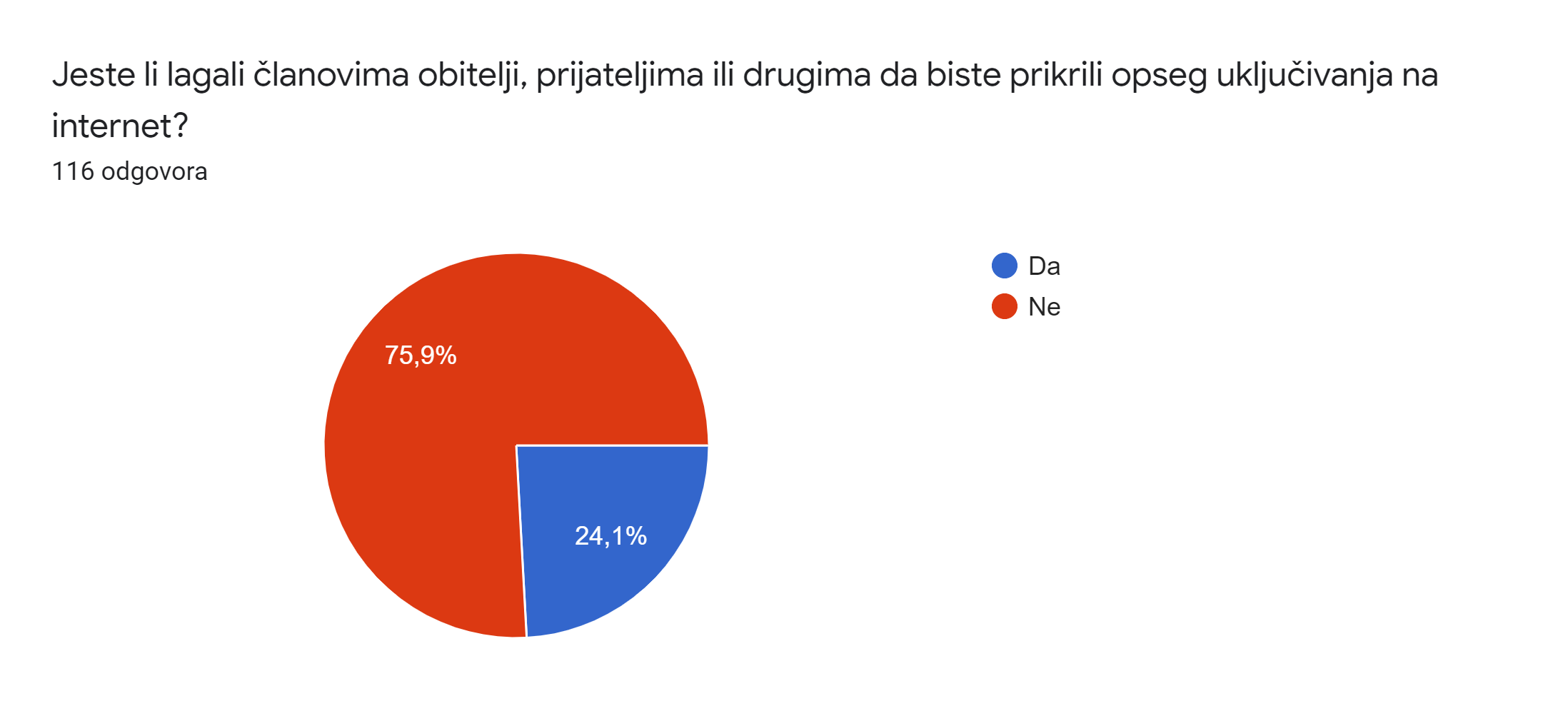 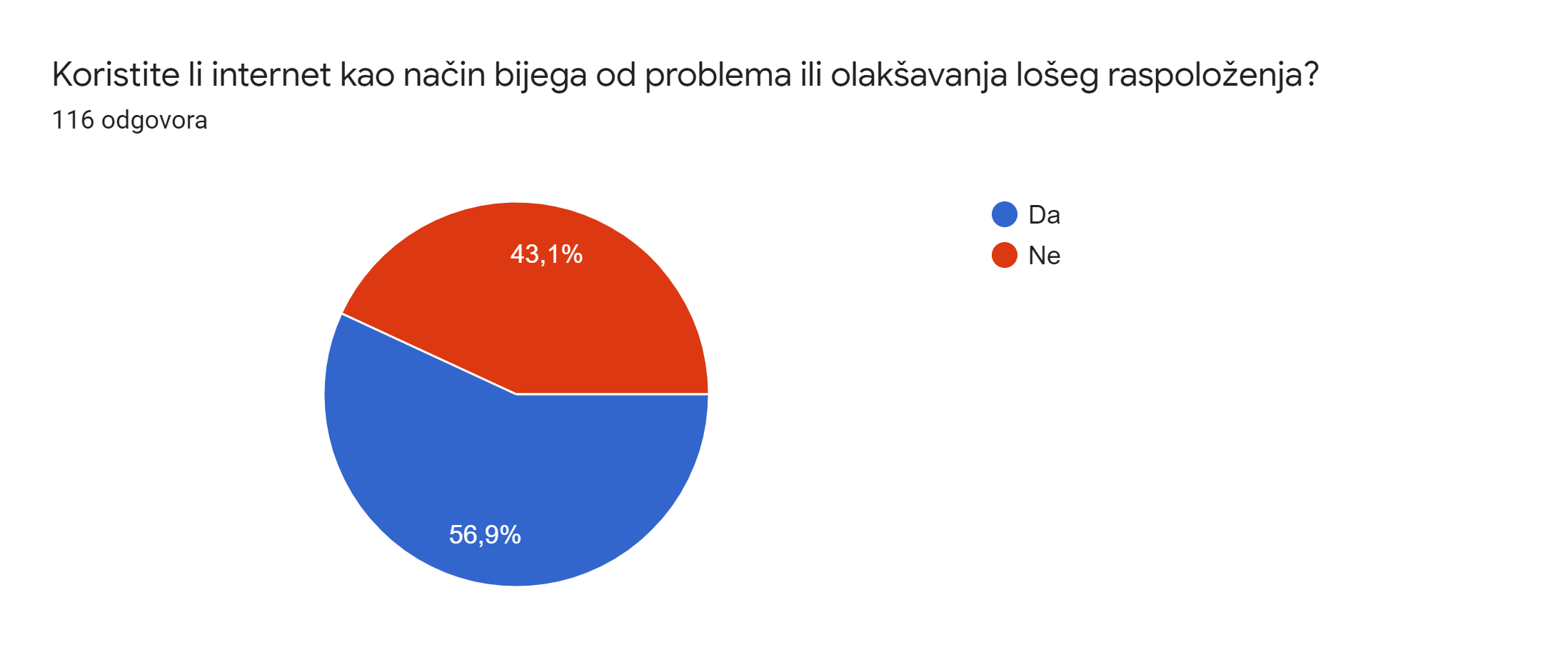 Analiza prethodnih 8 pitanja
SAMOPROCJENSKI UPITNIK (Dijagnostički upitnik za internetsku ovisnost (IADQ) ZAVODA ZA JAVNO ZDRAVSTVO (Odjel  za mentalno zdravlje i Služba za školsku medicinu)

PET I VIŠE POTVRDNIH ODGOVORA – znači da imate poteškoća s ovisnošću o internetu (rizična skupina) i da biste trebali potražiti stručnu pomoć

NAŠI UČENICI SU TRI PUTA ODGOVORILI POTVRDNO:
Trošite li previše vremena za Internet?
Jeste li online duže od planiranog?
Koristite li Internet kao način bijega od problema ili olakšavanja lošeg raspoloženja?
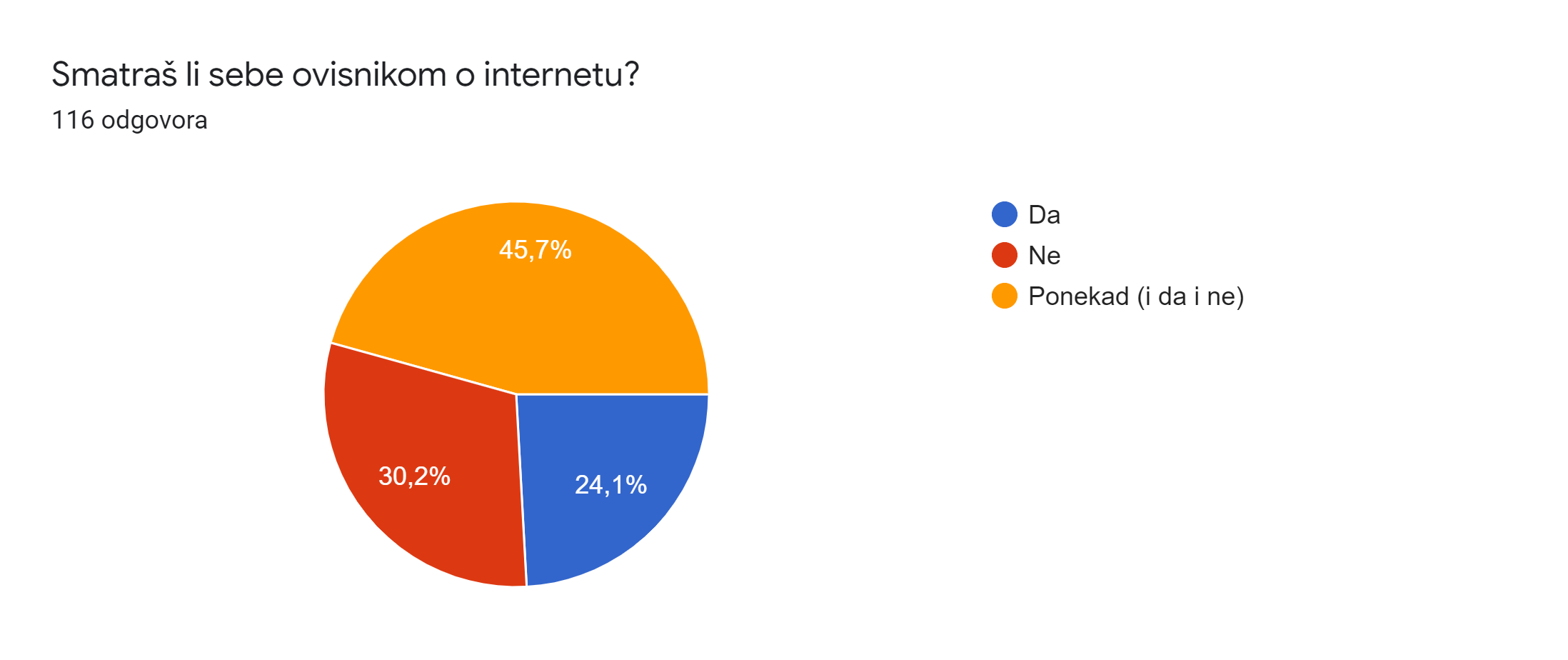 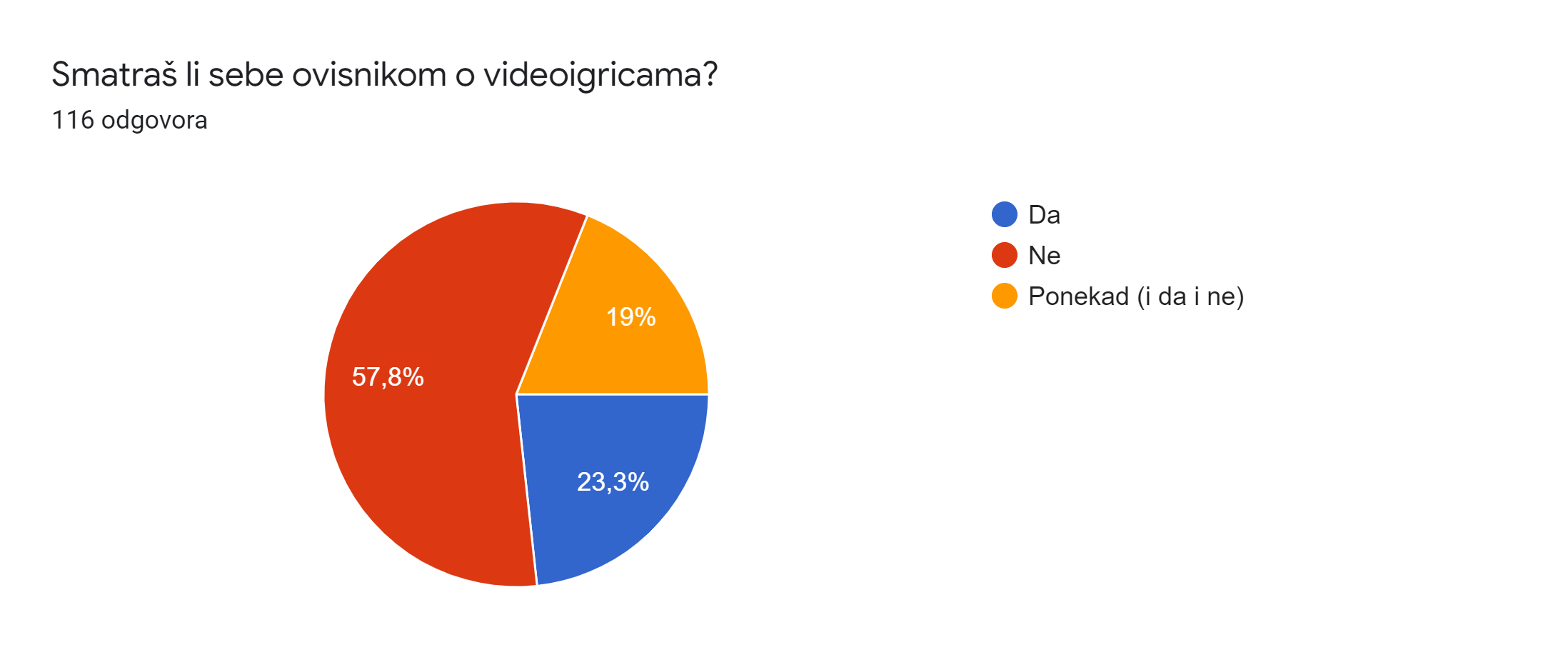 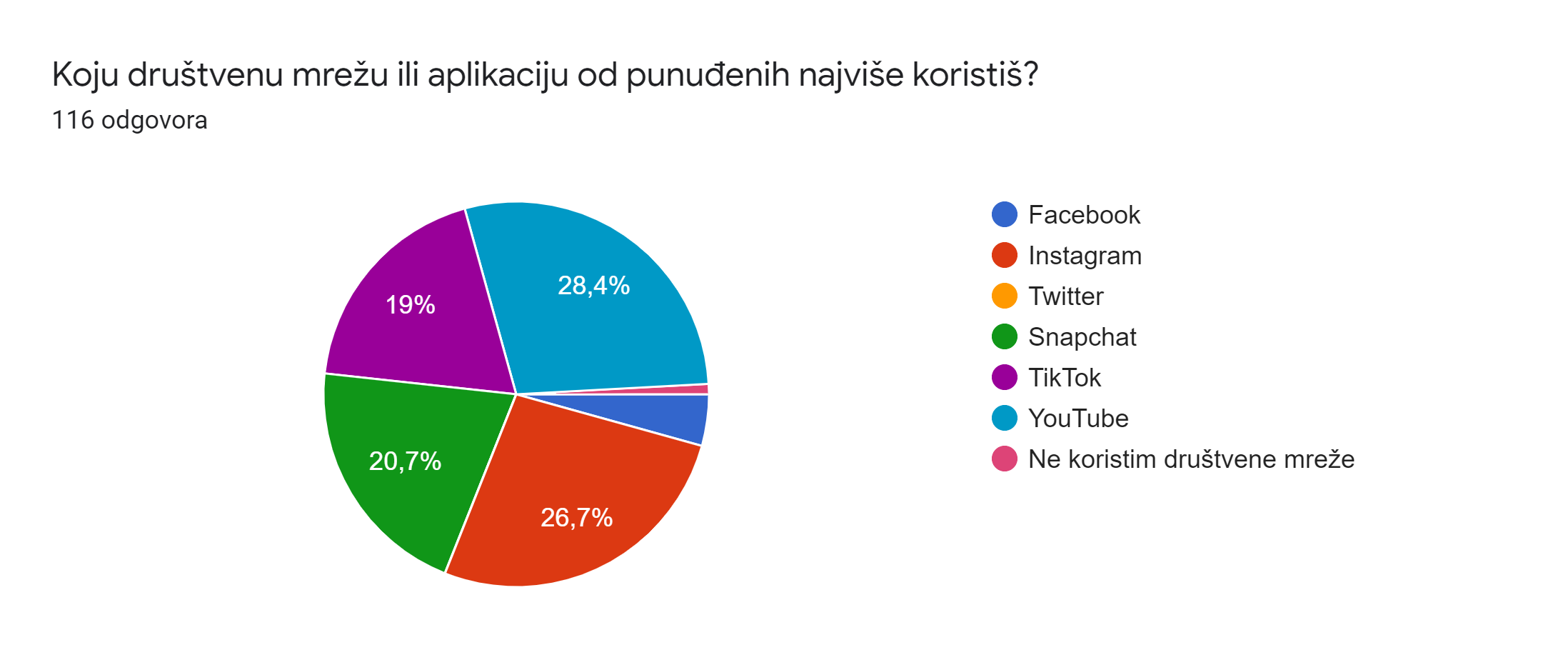 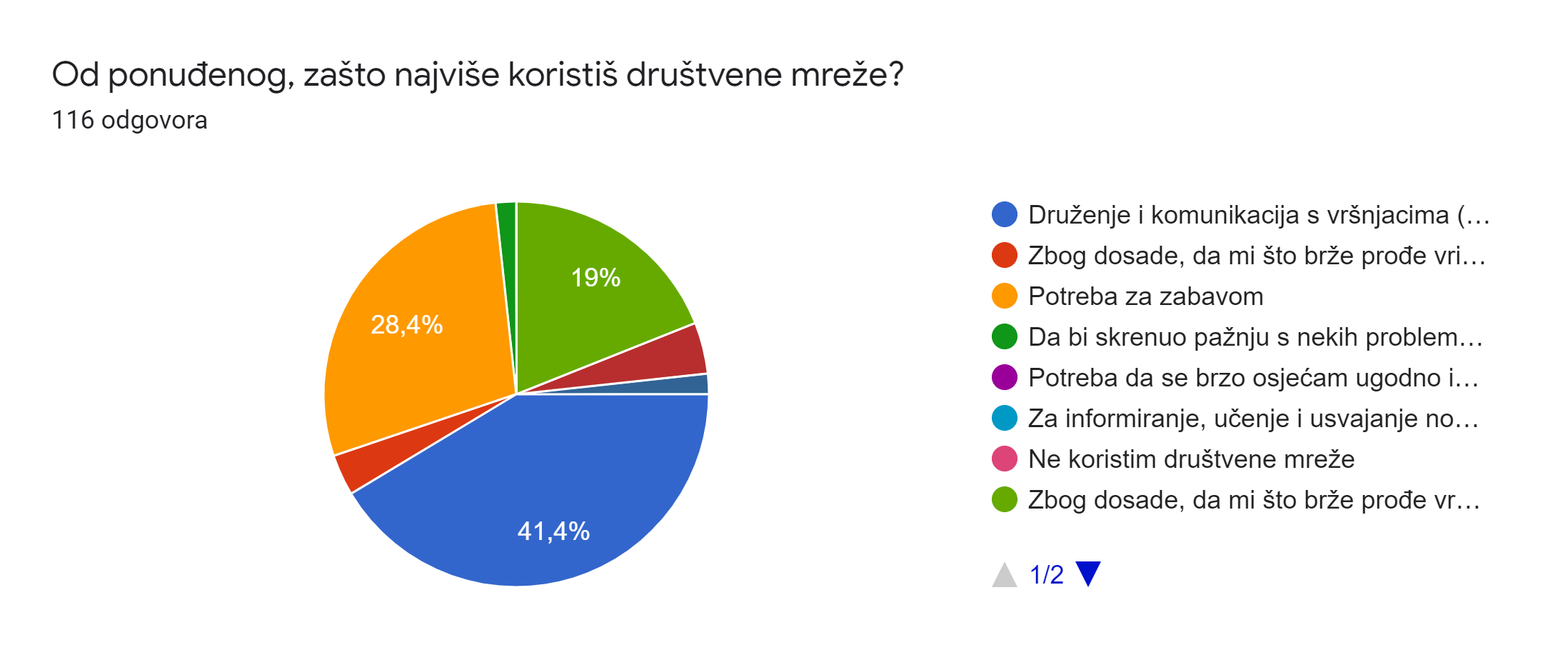 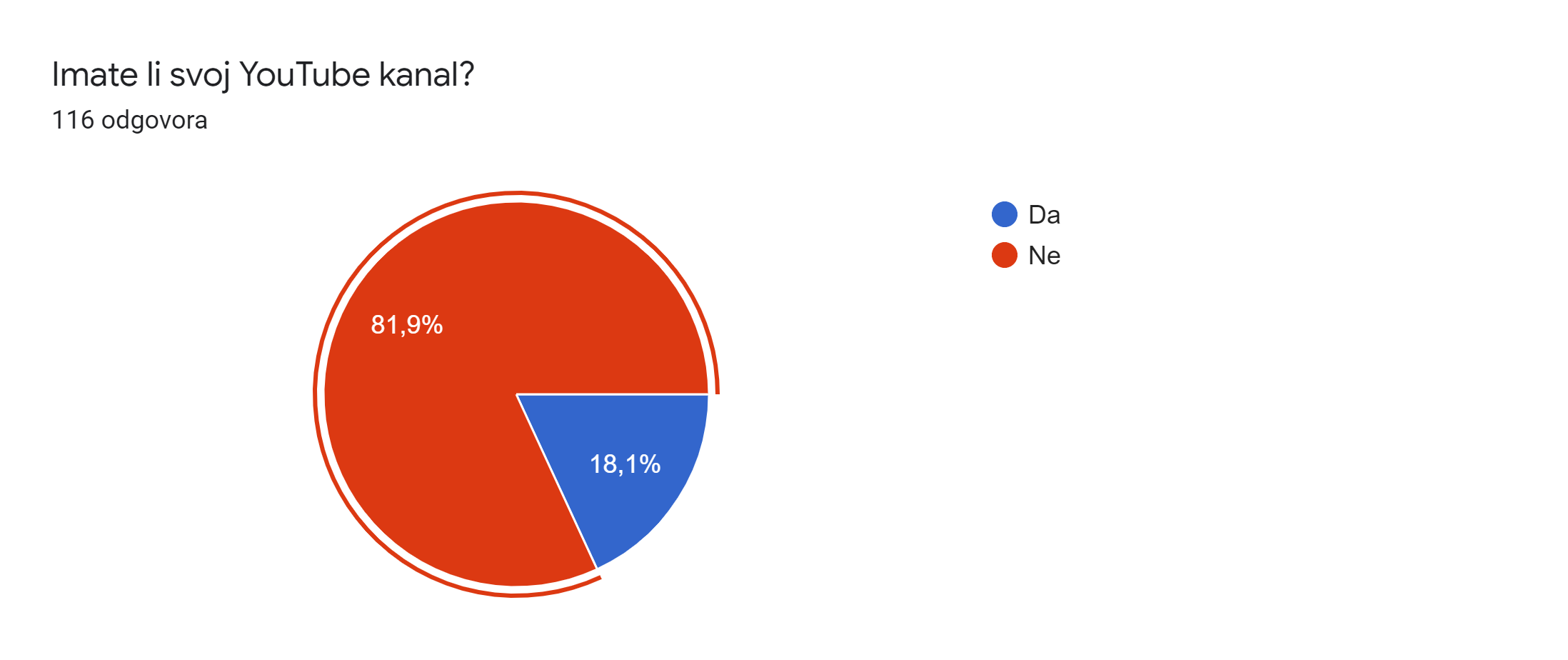 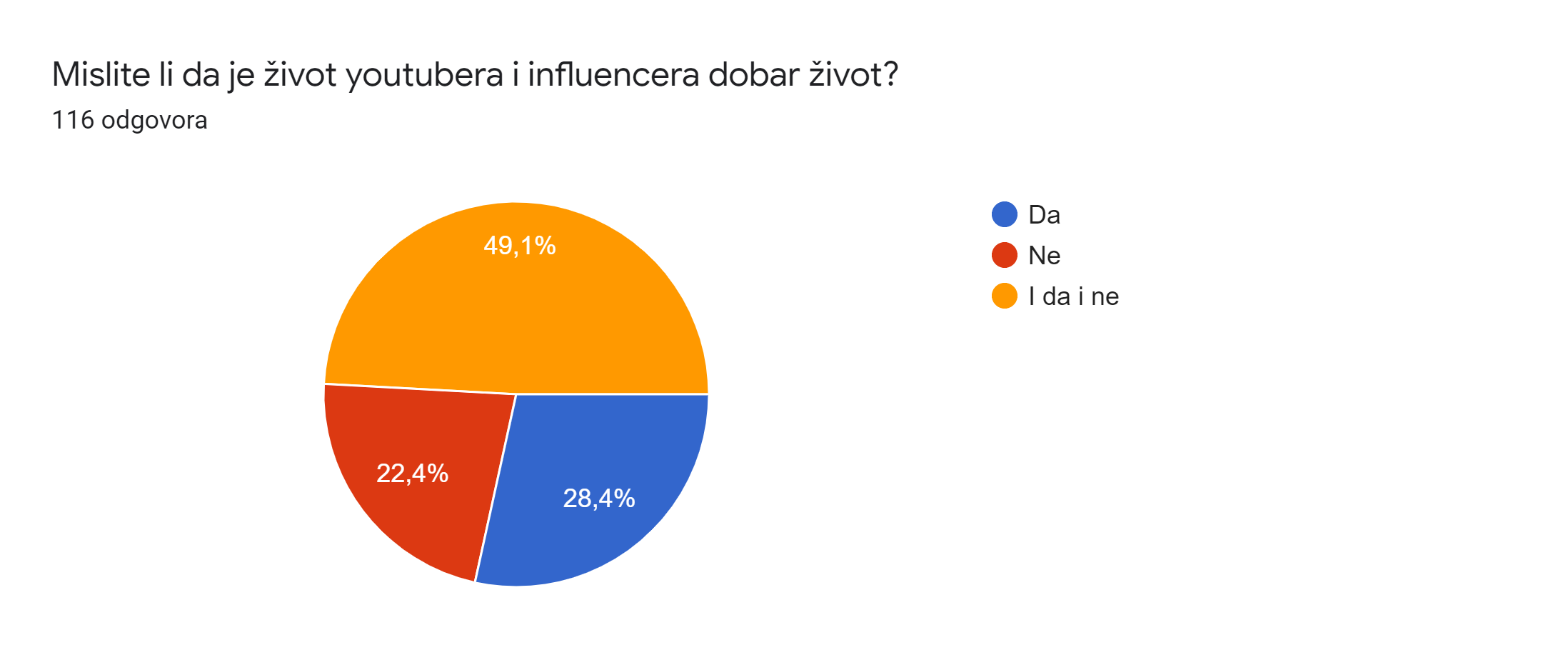 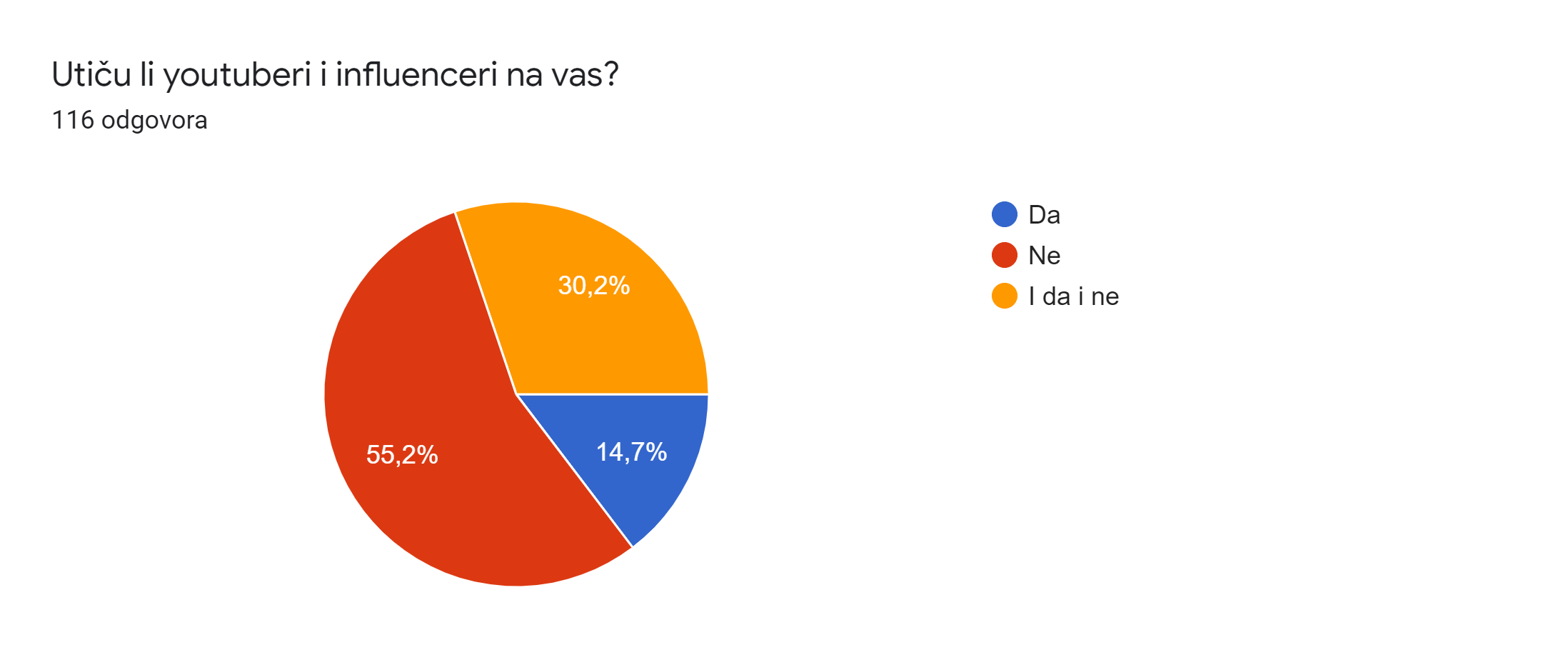 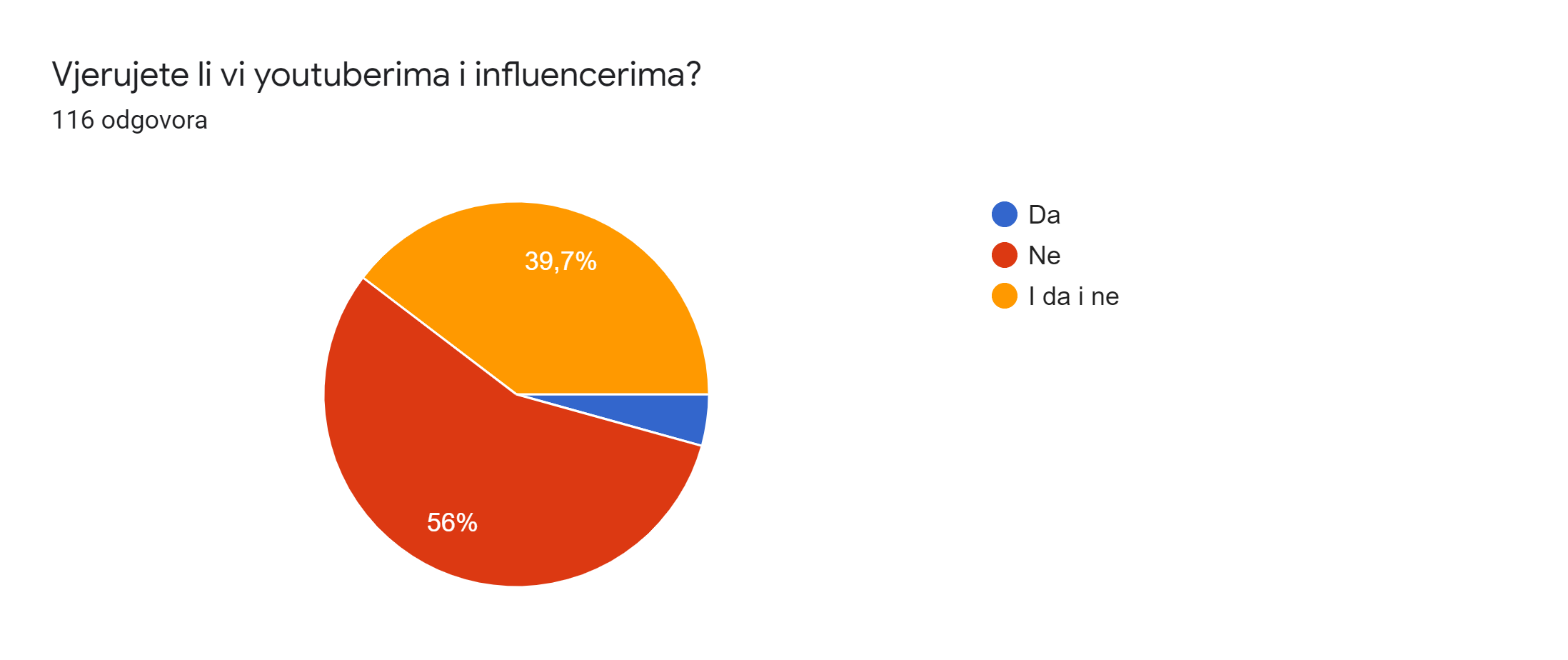 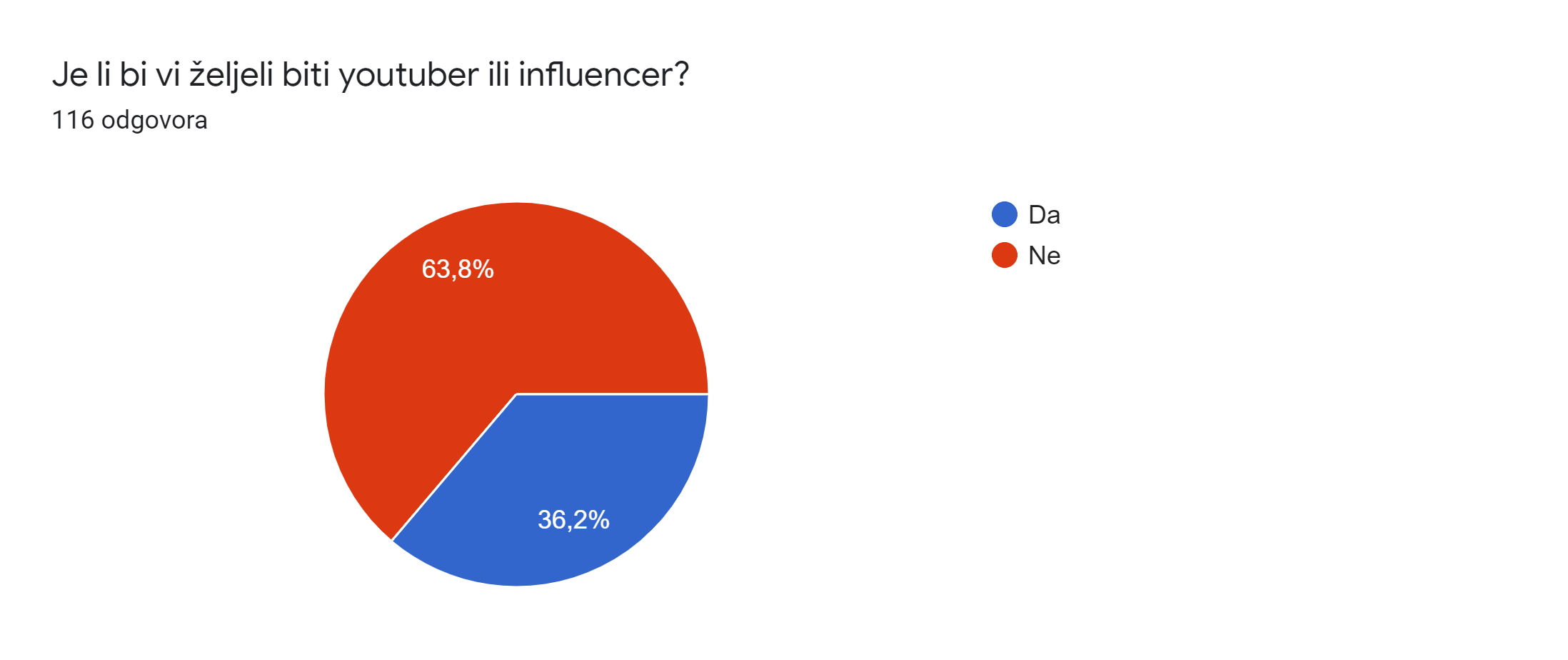 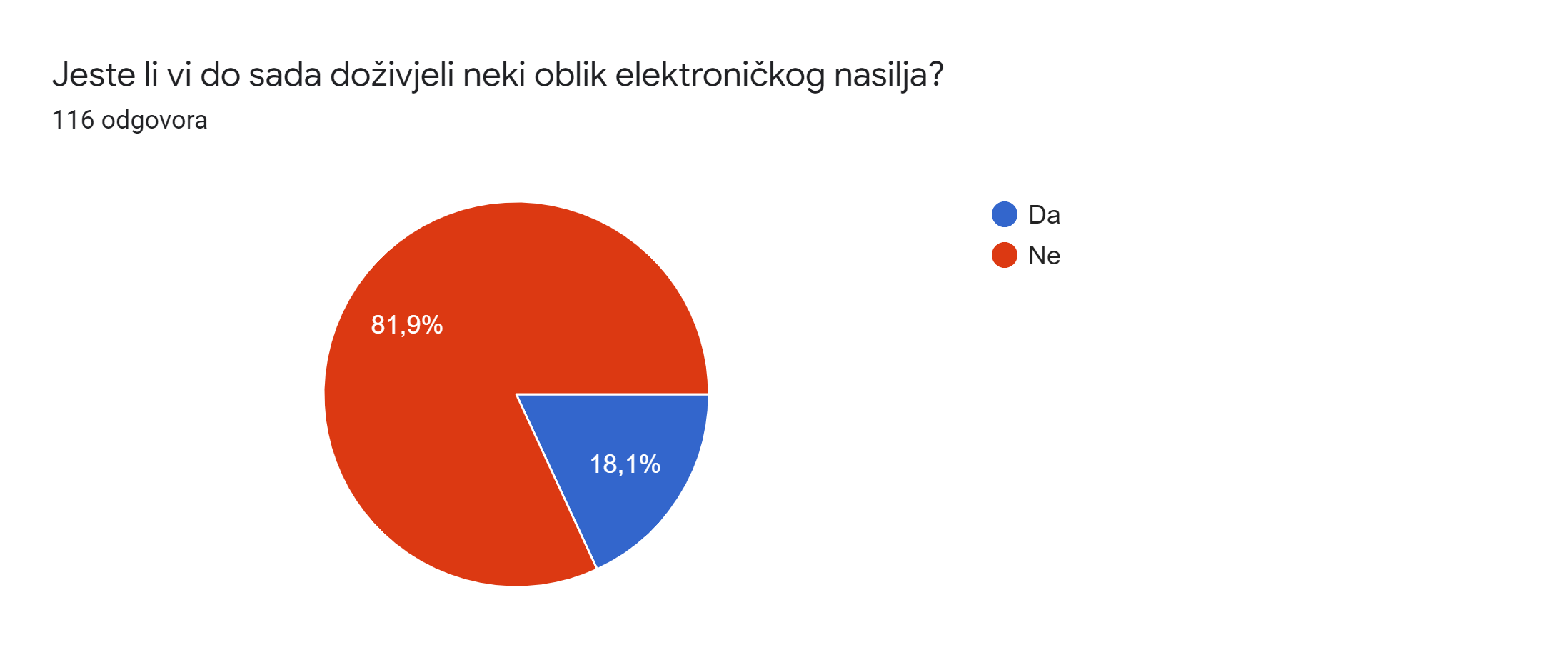 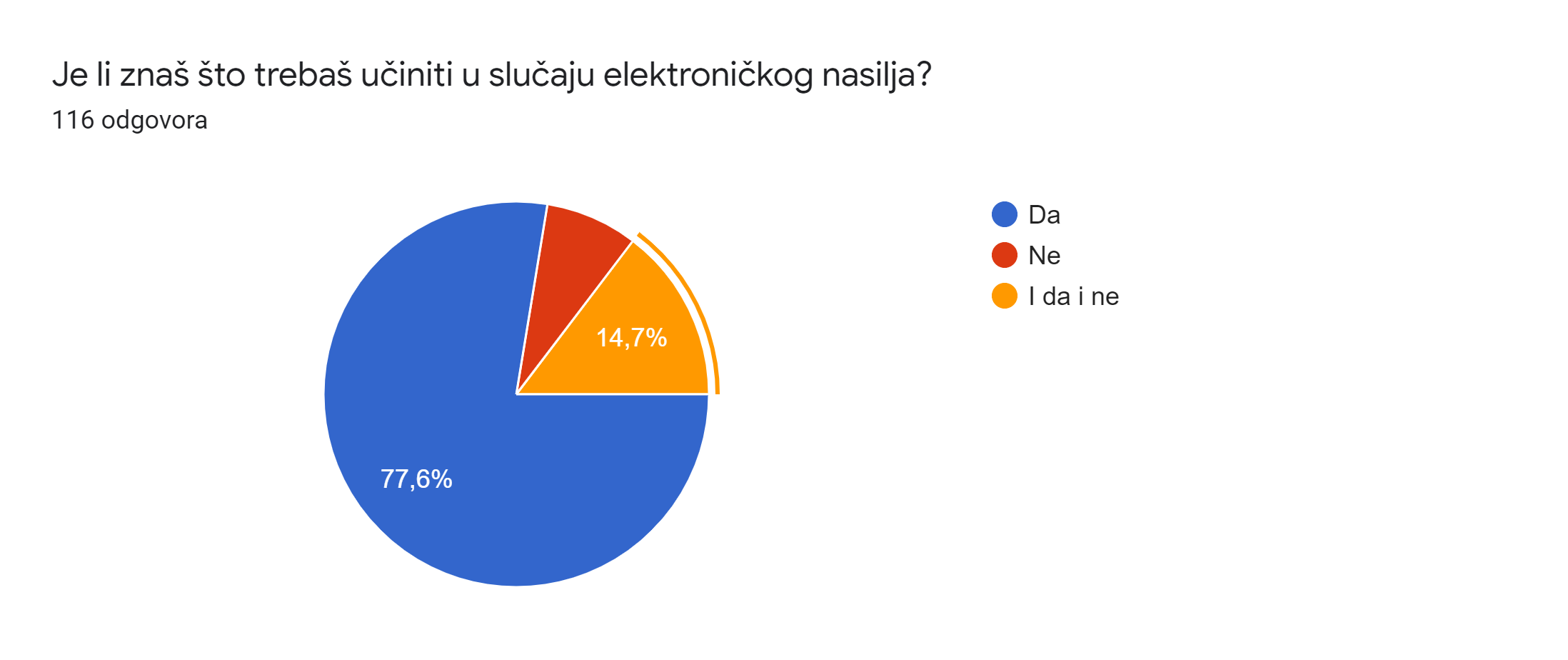 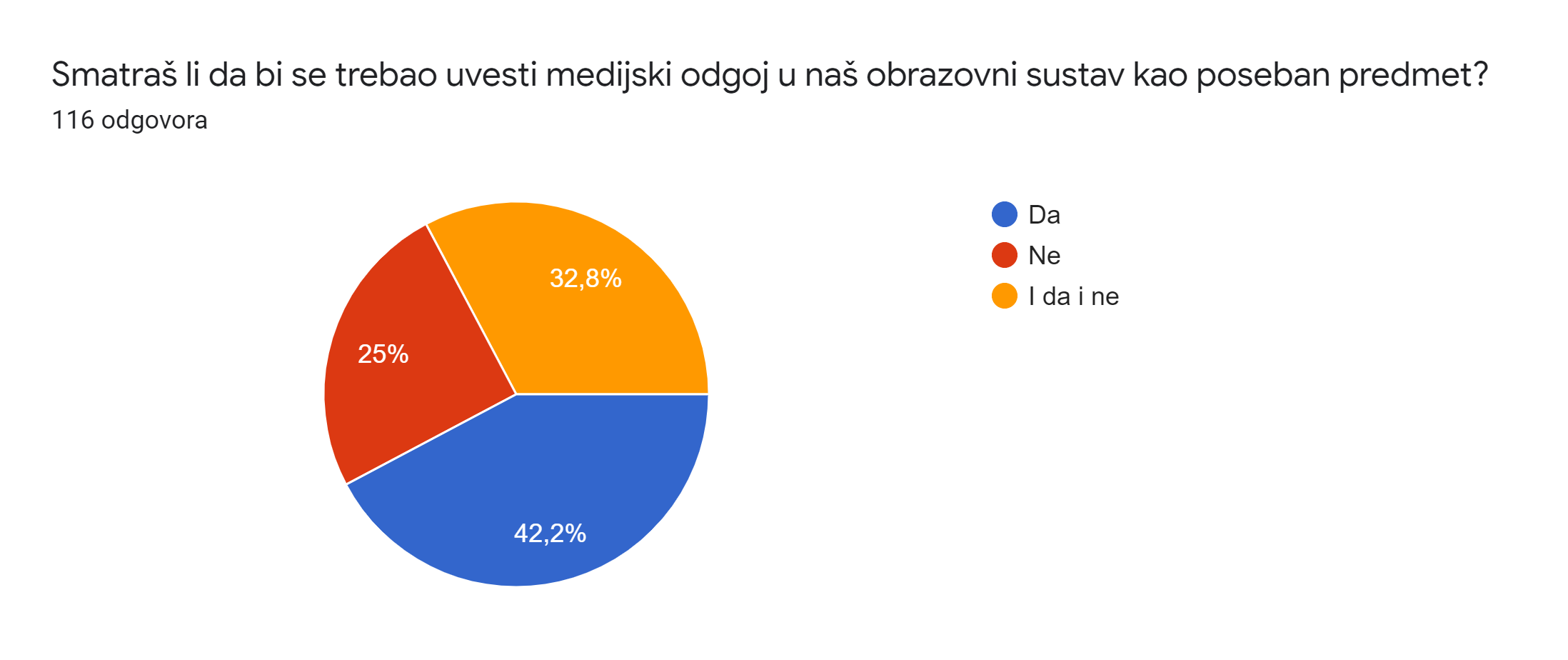 REZULTATI ISTRAŽIVANJA
Većina učenika (76,7%) troši previše vremena na Internet.
Većina učenika (67,2%)  ne osjeća potrebu za sve dužim korištenjem interneta da bi postigli zadovoljstvo.
Neznatna većina učenika (56,9%) uspješno kontrolira, nastoji smanjiti i prestati koristiti Internet .
Većina učenika (69%) ne osjeća se nelagodno, uznemirujuće, depresivno ili razdražljivo kada pokušavaju smanjiti ili koristiti Internet.
Velika većina učenika (80,2%) je online duže od planiranog vremena. 
Neznatna većina učenika (56%)  nije popustila u školi (lošije vladanje i ocjene) zbog interneta.
Većina učenika (75,9%) nije lagala članovima obitelji, prijateljima ili drugima da bi prikrili opseg uključivanja na Internet.
Neznatna većina učenika (56,9%) koristi Internet kao način bijega od problema ili olakšavanja lošeg raspoloženja.
Mala većina učenika (45,7%) smatra sebe ponekad (i da i ne) ovisnikom o internetu.
Neznatna većina učenika (57,8%) se izjašnjava kako nisu ovisnici o videoigricama.
Od društvenih mreža ili aplikacija najviše koriste (28,4%) You Tube, zatim (26,7%) Instagram.
Većina učenika (41,4%) najviše koriste društvene mreže za druženje i komunikaciju s vršnjacima.
Velika većina učenika (81,9%) nema svoj You Tube kanal.
Mala većina učenika (49,1%) neodlučna je (i da i ne) u svezi dobrog života youtubera i influencera.
Mala većina učenika (55,2%) smatra kako youtuberi i influenceri ne utiču na njih.
REZULTATI ISTRAŽIVANJA
Mala većina učenika  (56%) ne vjeruje youtuberima i influencerima.
Većina učenika (63,8%) ne bi željela biti youtuber ili influencer. 
Velika većina učenika (81,9%) do sada nije doživjela neki oblik elektroničkog nasilja.
Većina učenika (77,6%) zna što treba učiniti u slučaju elektroničkog nasilja. 
Većina učenika (42,2%) smatra da bi se trebao uvesti medijski odgoj u naš obrazovni sustav kao poseban predmet.